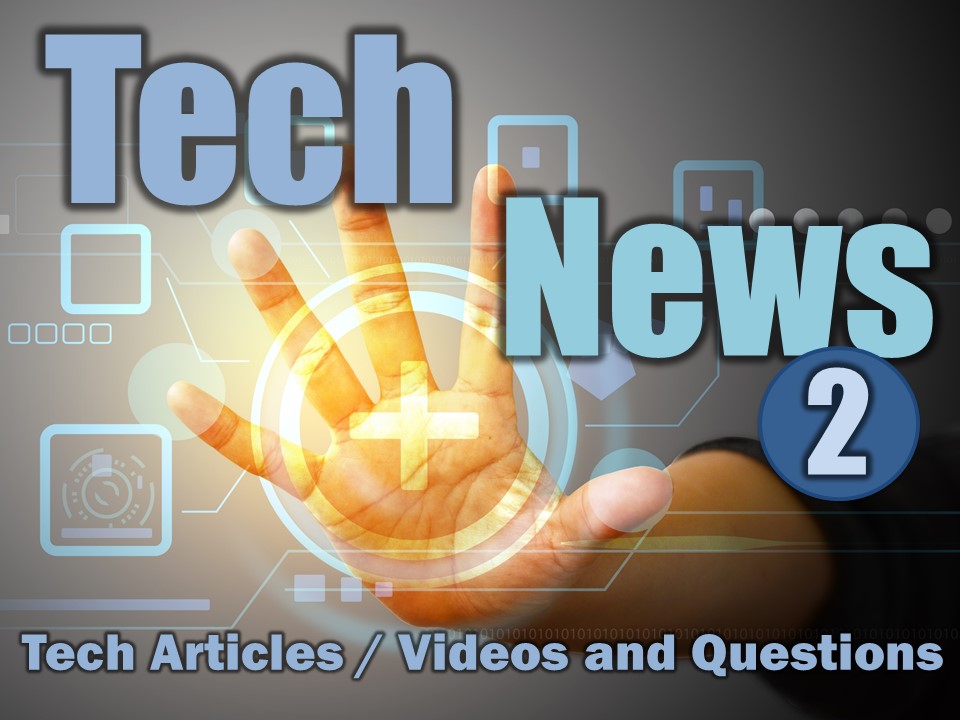 Tech News #2 Articles
Google CEO confirms secret censored Chinese search engine
Google now lets you change search privacy settings 
Anyone can go for a ride in these self-driving cars
Waymo hits 10 million self-driving miles
Snapchat's new mission: getting you to buy more stuff
Teens use Instagram more than Snapchat, report says
Why Apple is So Rich
Dell's rugged notebooks get slimmer and a chip upgrade
Google CEO finally confirms secret censored Chinese search engine
Why does China need its own search engine?
Has Google tried to previously offer a censored version of their search engine? Explain.
Why do you think Google is trying to reach the Chinese market?
Link to article
https://mashable.com/article/google-ceo-confirms-censored-chinese-search-engine/?utm_cid=hp-r-14#dgA6P_cxaOqz
Google now lets you change search privacy settings on the Search page itself
How do you access this privacy setting on a mobile device?
How do you access this privacy setting on a desktop computer?
Why do you think Google is now offering this privacy setting feature?
Link to article
https://mashable.com/article/google-search-privacy-settings/?utm_cid=hp-h-7#SjwtznaLagqH
Anyone can go for a ride in these self-driving cars
Which city is testing out these self-driving cars?
How is the company trying to ensure safety while testing these cars? 
Human-robot interaction is a key component of Drive.ai's vehicles. Explain.

Link to article
https://mashable.com/article/driveai-self-driving-cars-public-rides/?utm_cid=hp-r-1#J_5iNgCWXsqV
Waymo hits 10 million self-driving miles
Which states has Waymo been testing its cars?
What is the goal for Waymo's self-driving taxi service?
What is Sertac Karaman’s advice for testing these cars?

Link To Article
https://mashable.com/article/waymo-10-million-miles-self-driving/?utm_cid=hp-r-1#daL.ySHeiiq0
Snapchat's new mission: getting you to buy more stuff
Describe Snapchat’s New Ads.
Instagram is experimenting with a similar shopping feature. Explain. 
What reasons does the article provide for why Snapchat is trying these new types of ads?

Link to Article
https://mashable.com/article/snapchat-in-app-shopping/?utm_cid=hp-r-20#qD1ftV_AoZqy
Teens use Instagram more than Snapchat, report says
Describe the findings of the survey. Comment on both usage and likeability for both social networks
What do the results show about Facebook and teens?
In five years do you think a new social network will replace Snapchat and Instagram? Explain.

Link to article
https://mashable.com/article/instagram-more-popular-than-snapchat--report-teens/?utm_cid=hp-h-10#iWCJlx5_luqu
Why Apple is So Rich
How much does the iPhone XS Max cost?
Is this the largest phone ever made?
Apple makes a lot of money off each phone. Explain.

Link to slideshow (use the pause button if needed)
https://mashable.com/2018/10/16/iphone-xs-or-iphone-xs-max/#A4dcHI6mXZqM
Dell's rugged notebooks get slimmer and a chip upgrade
What types of people would be most likely to buy this Dell notebook?
Describe the base model and explain the options for batteries.
How rugged are these devices? Explain.
How much money are they going to cost?
Link to article
https://mashable.com/article/dell-latitude-rugged-2018-line/?utm_cid=hp-h-7#SjwtznaLagqH